Doa Penjagaan Misi
Allah Bapa, hanya lebih kurang 1.2% penduduk di Thailand ialah Kristian. Misionari Judith telah berada di ladang ini sejak tahun 2018. Kami bersyukur untuk keputusan cemerlang Judith di dalam universiti di sana. Berkatilah praktikumnya di sekolah sana. Judith akan membuat pembentangan untuk kajiannya pada bulan Mei di dalam satu mesyuarat antarabangsa. Kami mohon Roh Kudus
1/2
Doa Penjagaan Misi
mengurniainya hikmat dan kreatifiti yang luar biasa. Dia merancang untuk memohon lesen supaya dapat mengajar di Thailand. Kami mohon Tuhan membuka jalan untuk misi ini. Kami juga mohon Tuhan menjaga dan melindungi pemuda-pemudi yang telah menerima Yesus di bawah bimbingan Judith. Semoga mereka menjadi murid Yesus yang taat dan matang. Dalam nama Yesus, Amin.
2/2
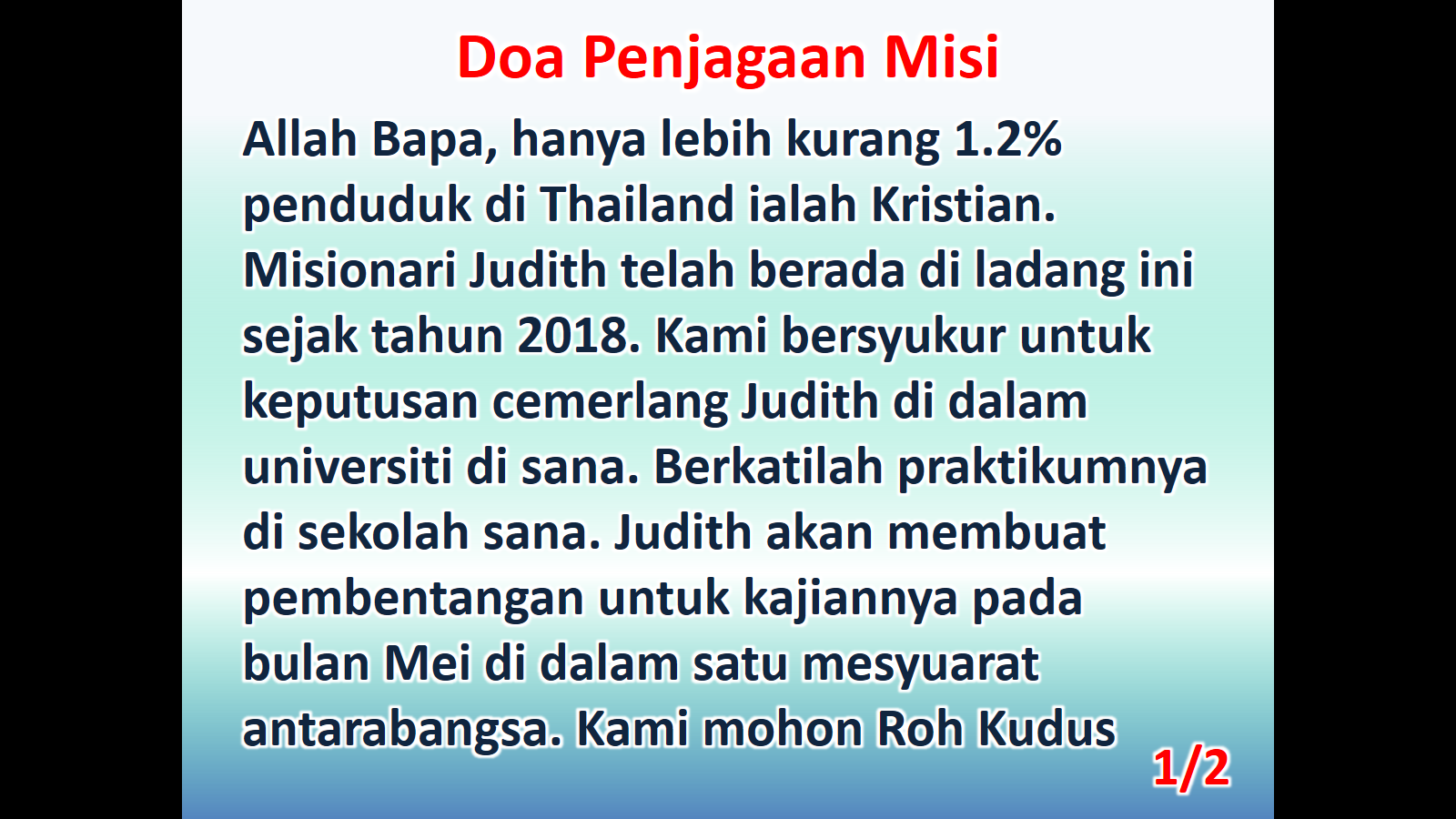 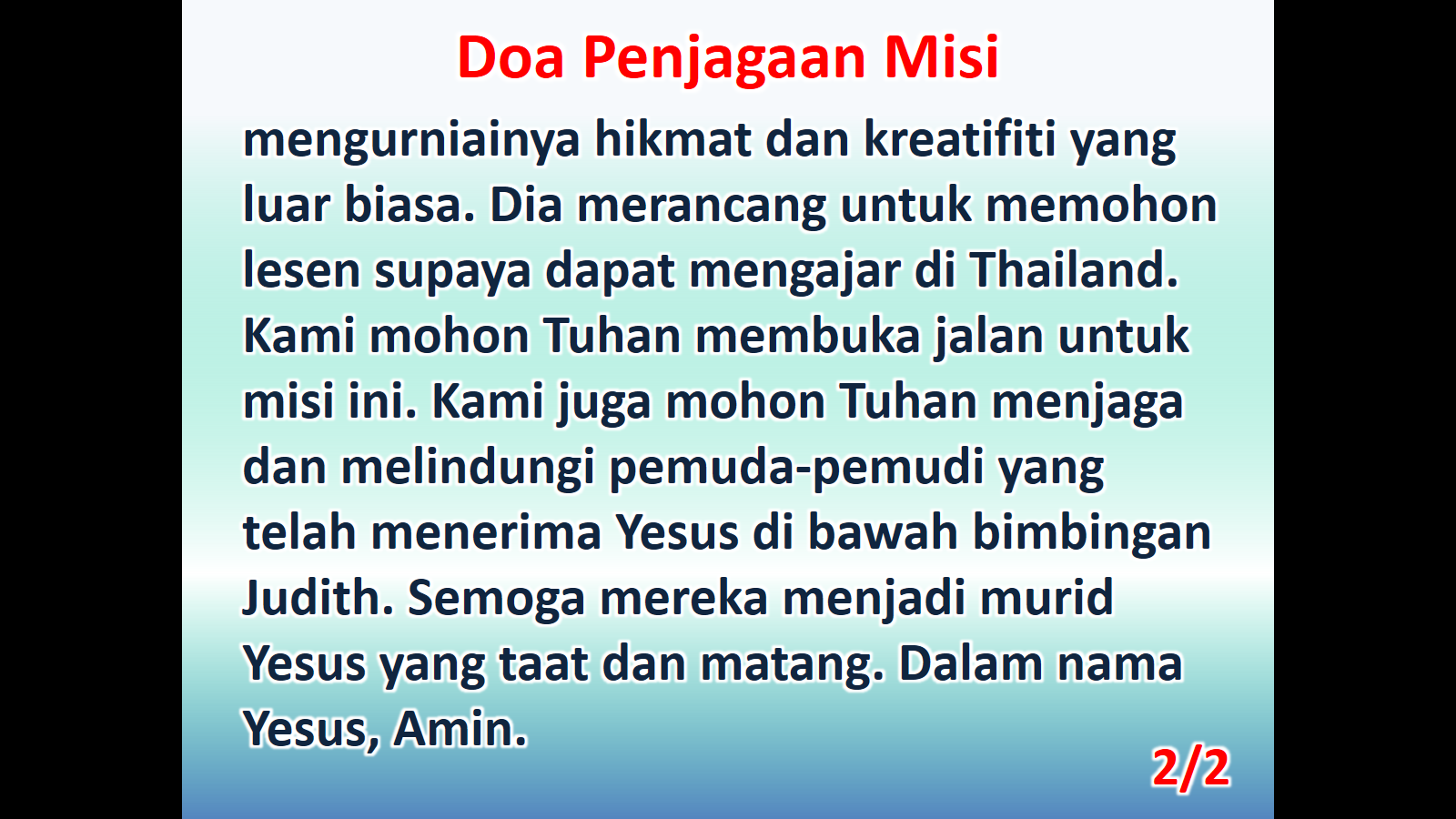